Vollständige Quadrate
Vollständige Quadrate
Ein Term ist ein vollständiges Quadrat, wenn man ihn als Quadrat eines Binoms schreiben kann.
Vorgehensweise – Überprüfung auf vollständiges Quadrat
Vorgehensweise – Überprüfung auf vollständiges Quadrat
2. Kontrolle der Teilstrukturen a² und b²
Vorgehensweise – Überprüfung auf vollständiges Quadrat
2. Überprüfung des Mittelterms
Sind die Voraussetzungen aus Punkt 2 gegeben, kannst du die binomische Formel aufstellen. Jetzt musst du kontrollieren, ob die beiden Mittelterme übereinstimmen.
Falls ja: der gegebene Term ist ein vollständiges Quadrat.
Falls nein: der gegebene Term ist kein vollständiges Quadrat.
Bsp. 1a) Überprüfe, ob es sich bei diesem Term um ein vollständiges Quadrat handelt.
Bsp. 1b) Überprüfe, ob es sich bei diesem Term um ein vollständiges Quadrat handelt.
Bsp. 1c) Überprüfe, ob es sich bei diesem Term um ein vollständiges Quadrat handelt.
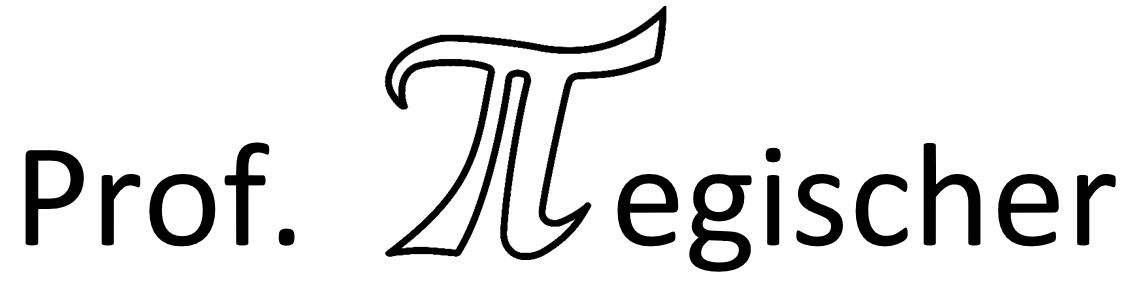